«Влияние театральной
 деятельности на формирование 
доброжелательных
межличностных отношений 
детей с ОНР»
Недаром дети любят сказку,
Ведь сказка тем и хороша,
Что в ней счастливую развязку
Уже предчувствует  душа
И на любые испытанья
Согласны храбрые сердца 
В нетерпеливом ожиданье
Благополучного конца.
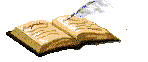 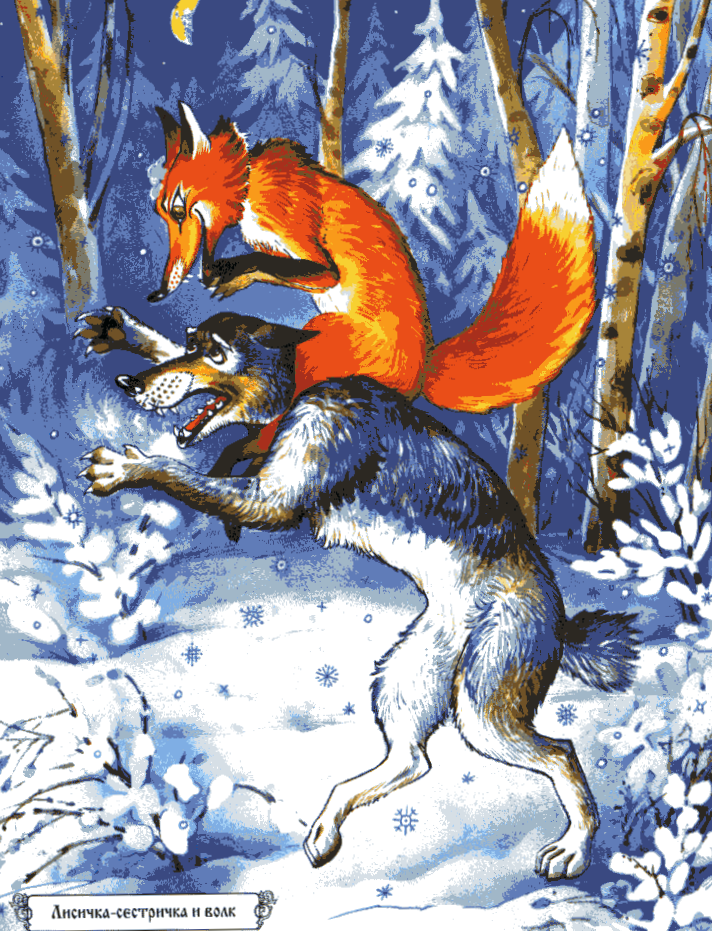 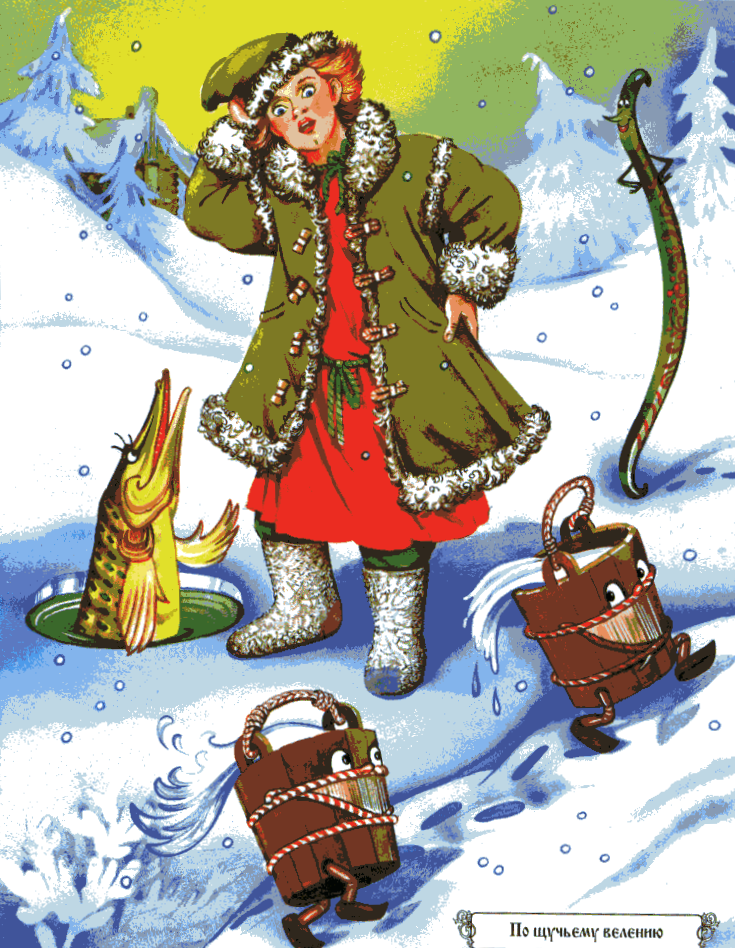 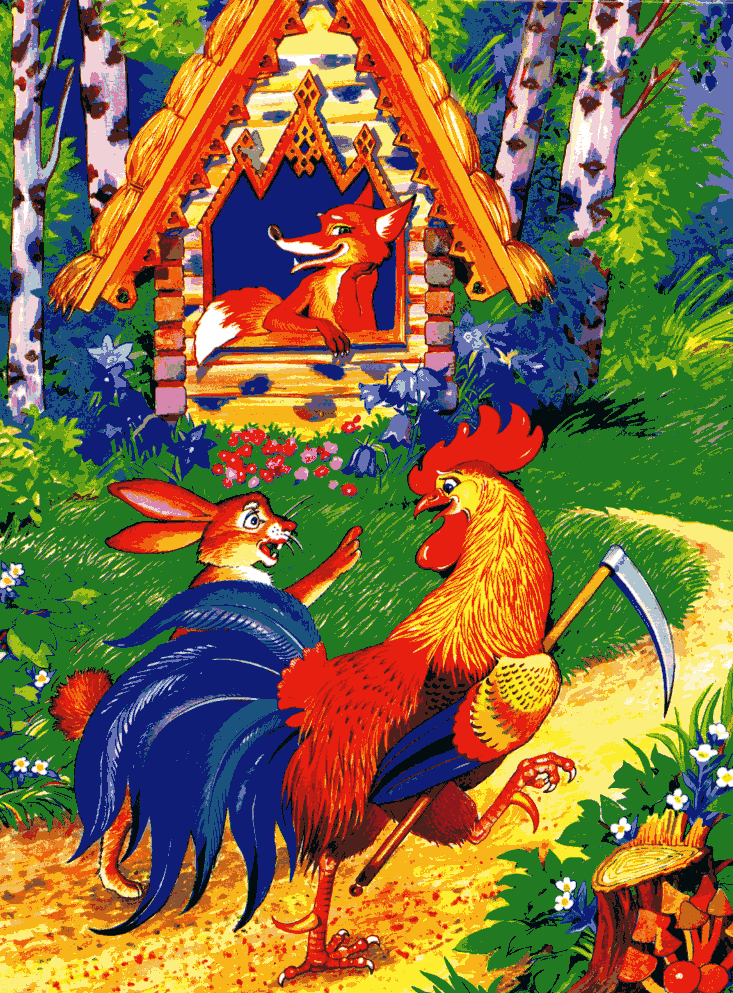 Мы становимся добрее.
Этюд «Спи, Танюшка»
Учимся выразительно
 и красиво говорить
Говорим о своих
 чувствах
Используем индивидуальный
 подход к детям
Показываем разное настроение
Развиваем речевое 
дыхание и голос
Учимся выразительно 
двигаться и жестикулировать
Выражаем свои эмоции
 и понимаем эмоции 
товарищей
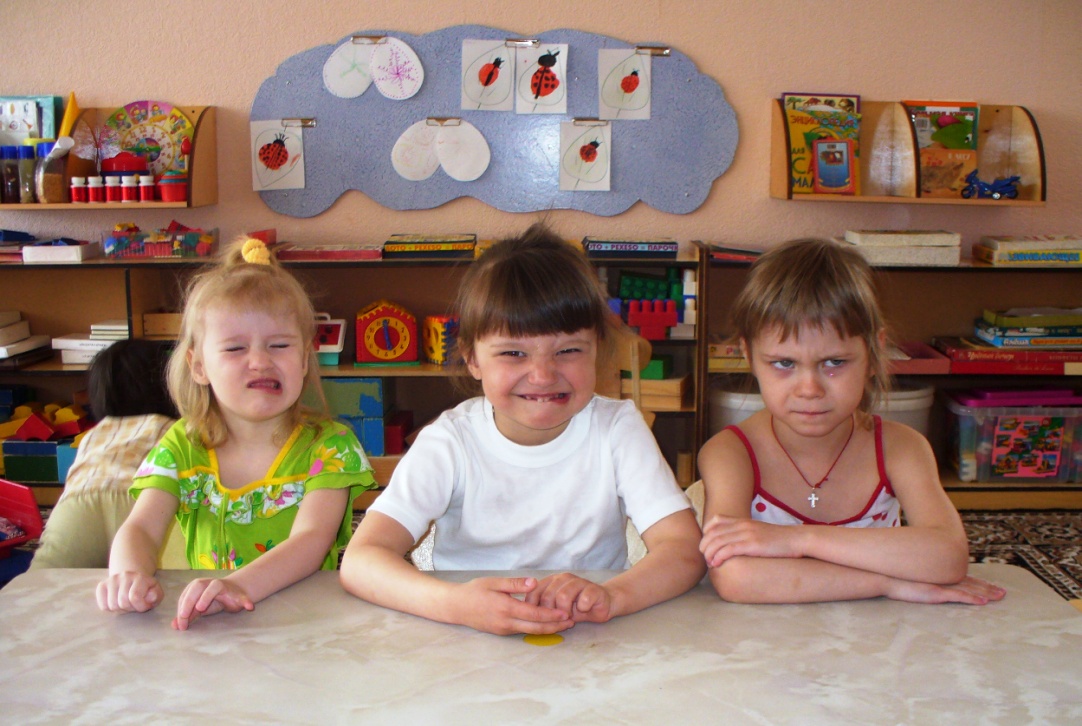 Злимся
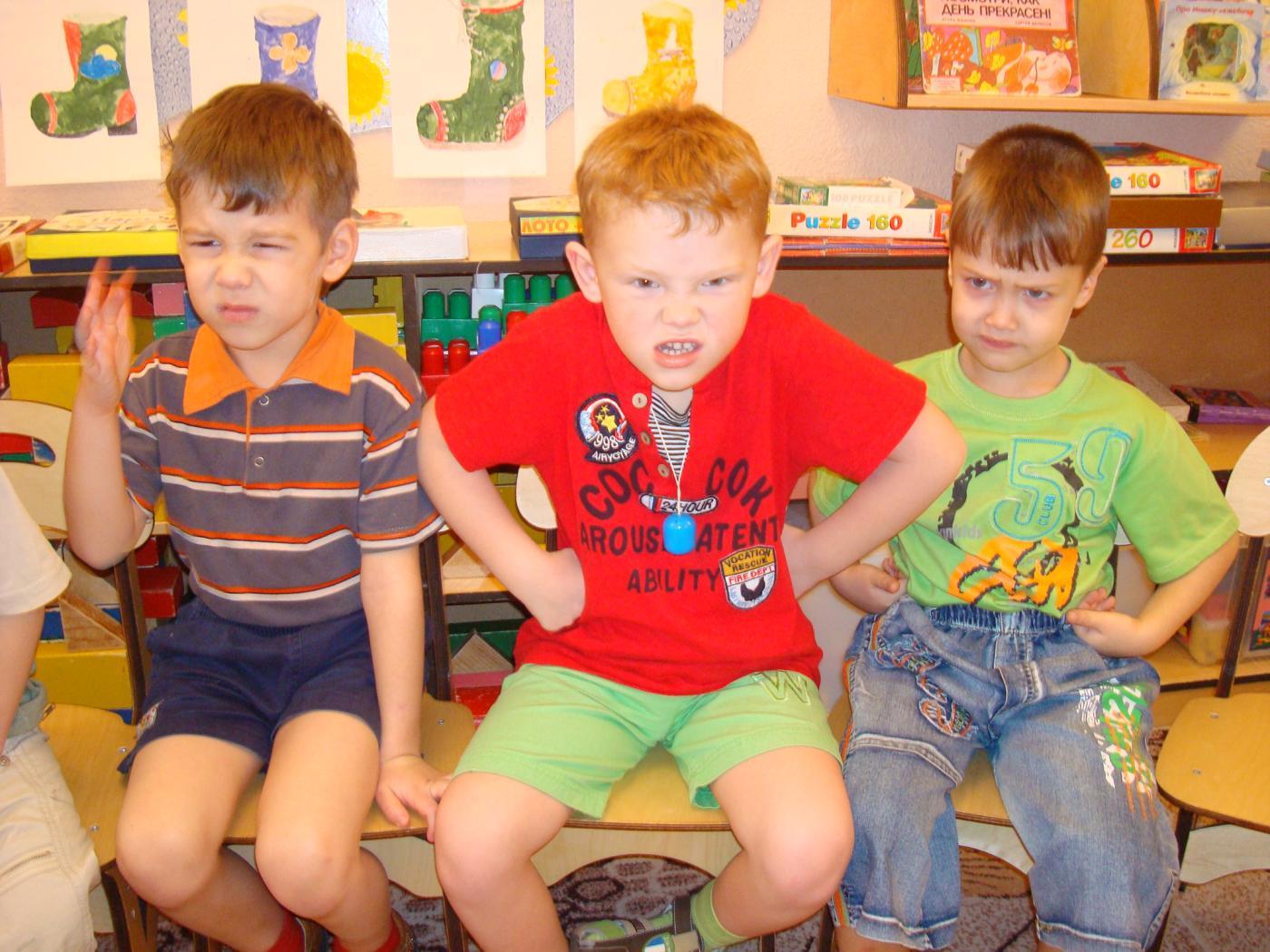 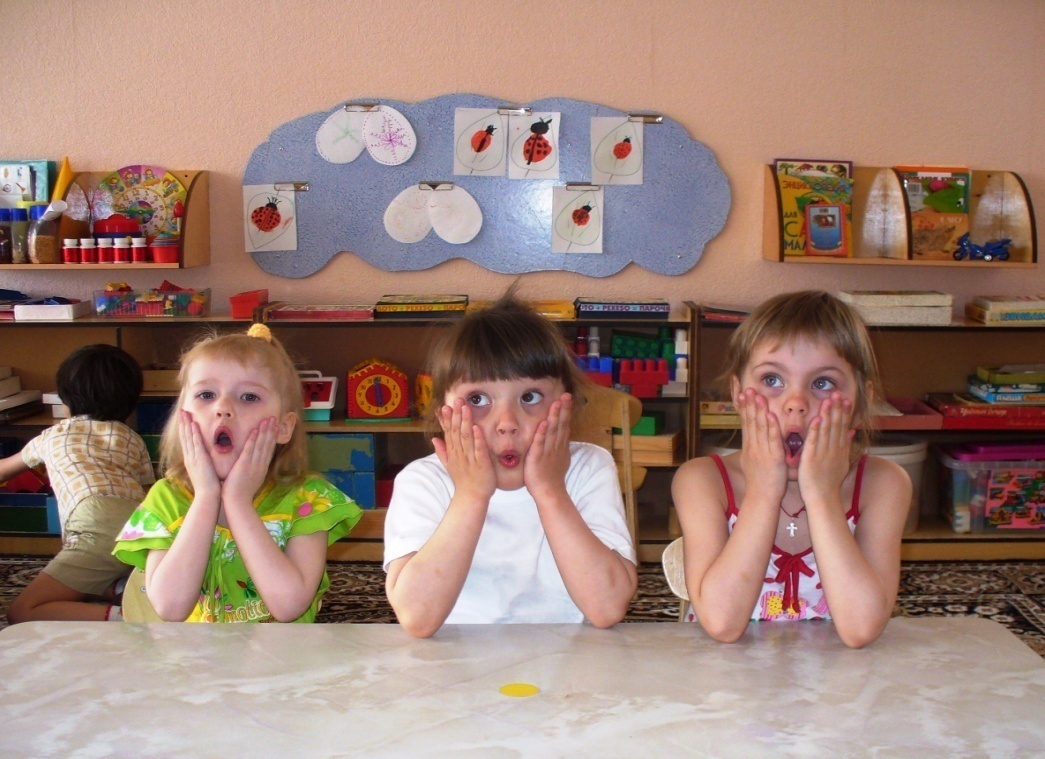 Удивляемся
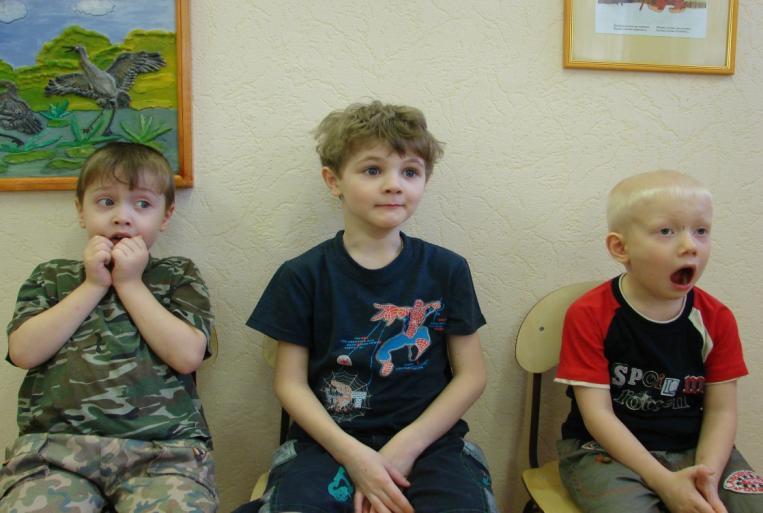 Боимся
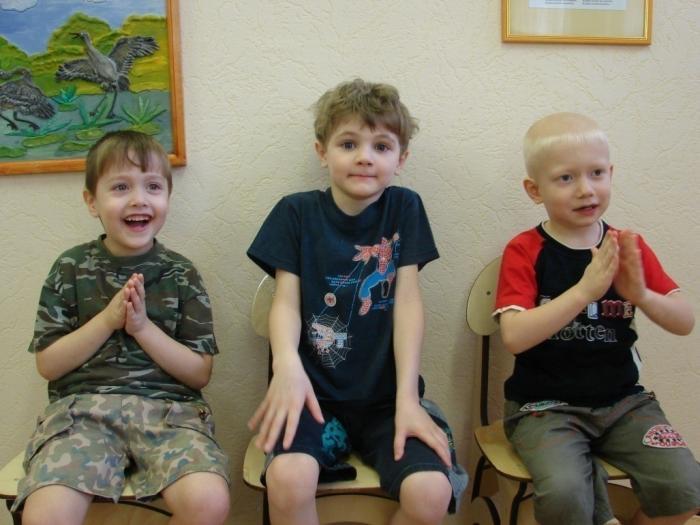 Радуемся
Задумались
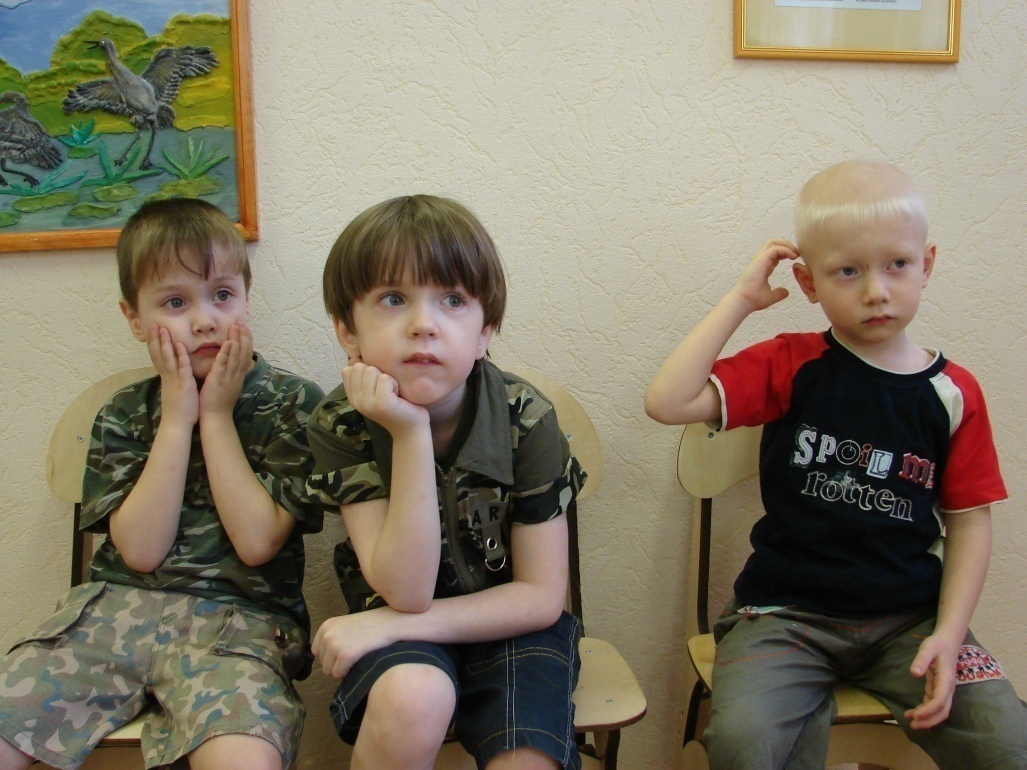 Образно 
перевоплощаемся
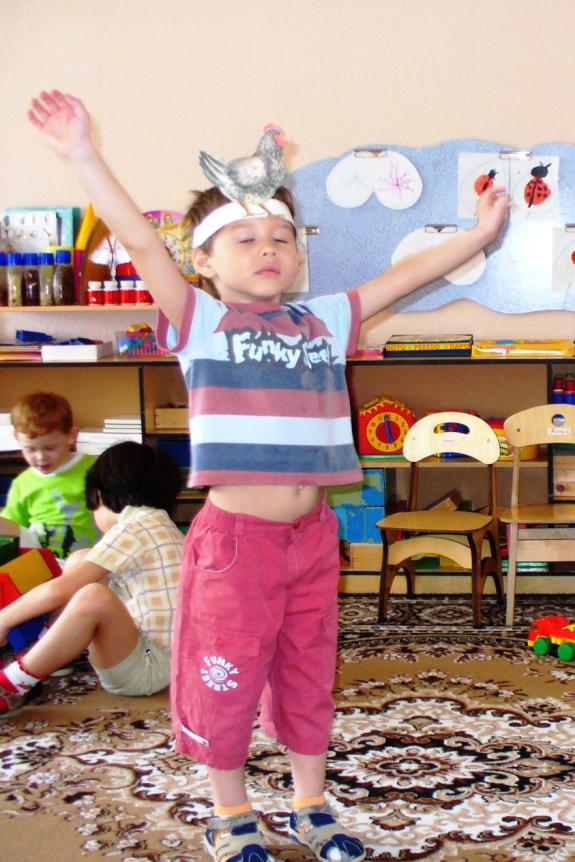 Берёзонька
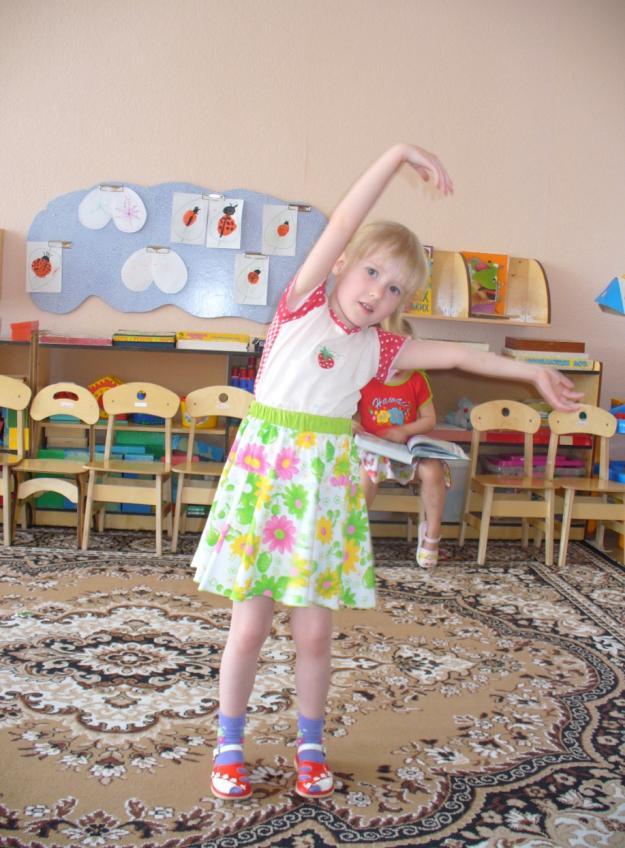 Курочка
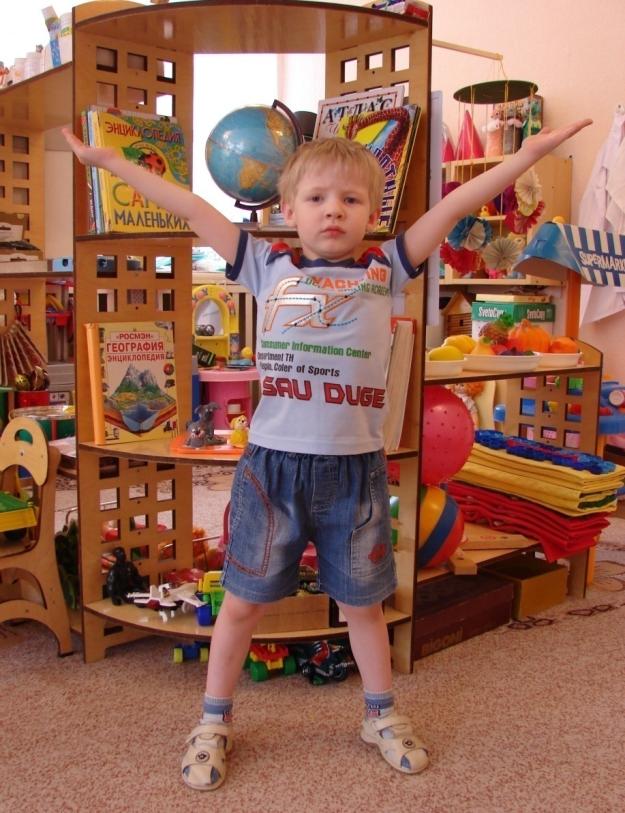 Капуста
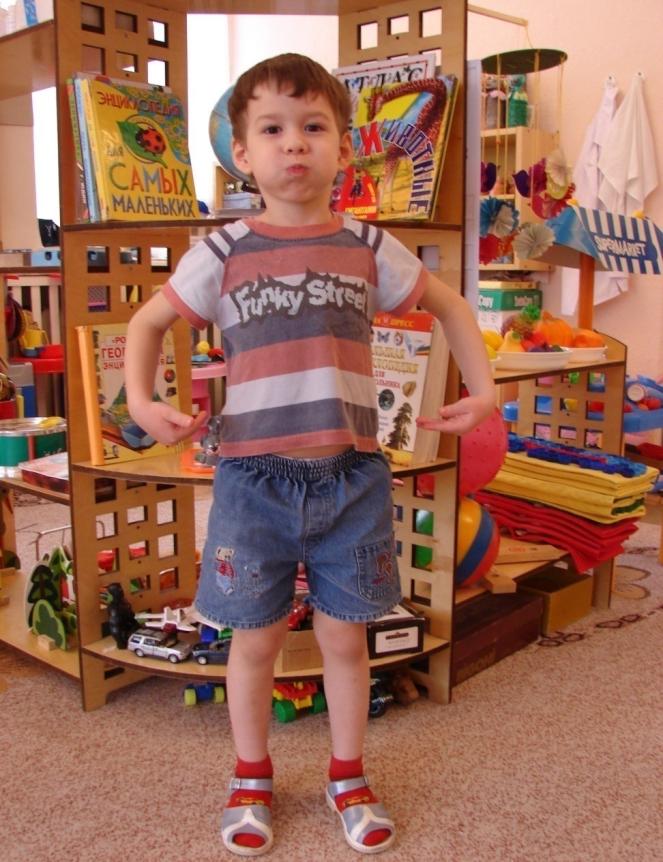 Дуб
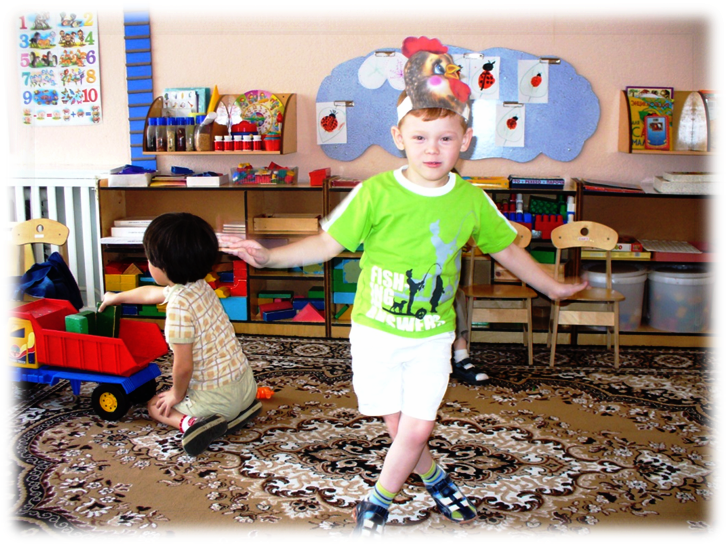 Лягушонок
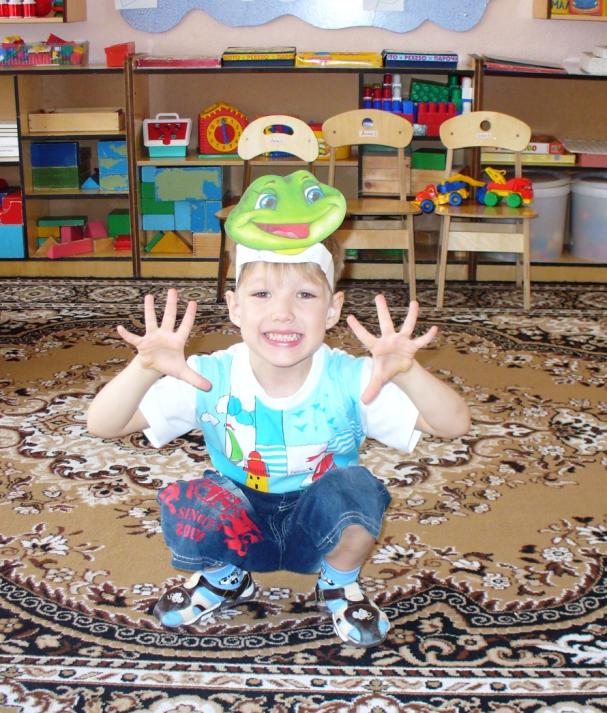 Петушок
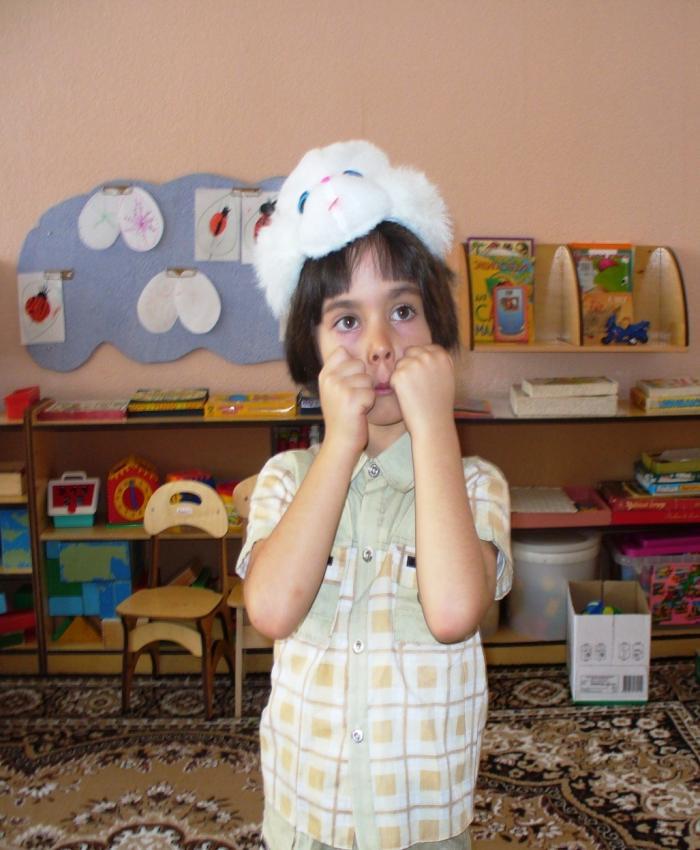 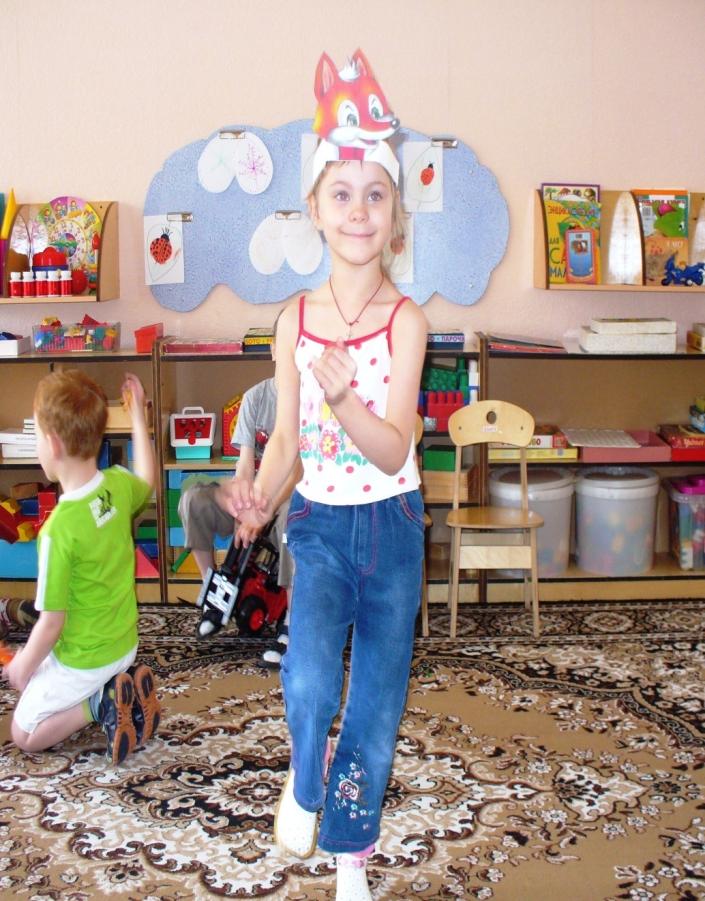 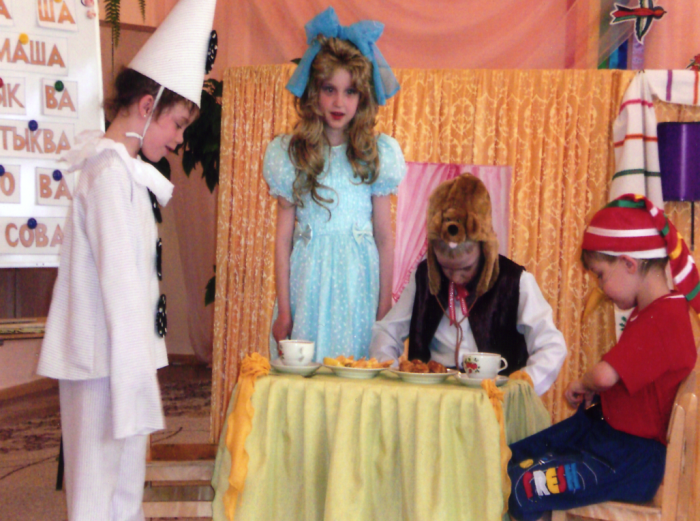 Премьера спектакля "Золотой ключик"
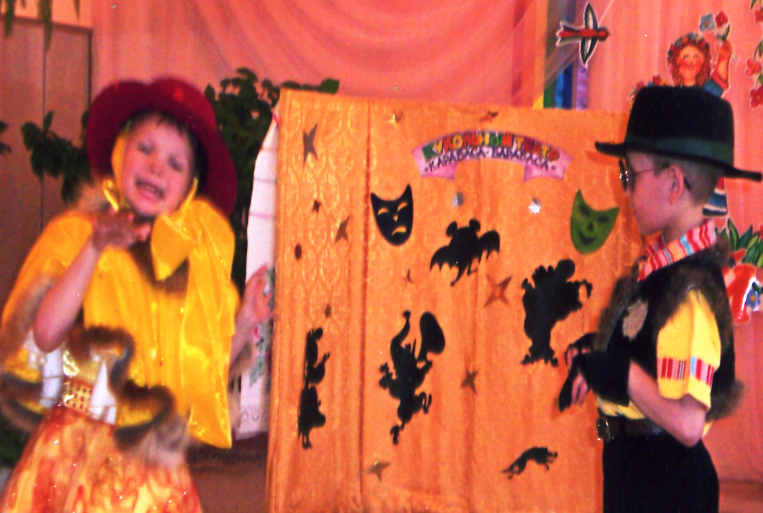 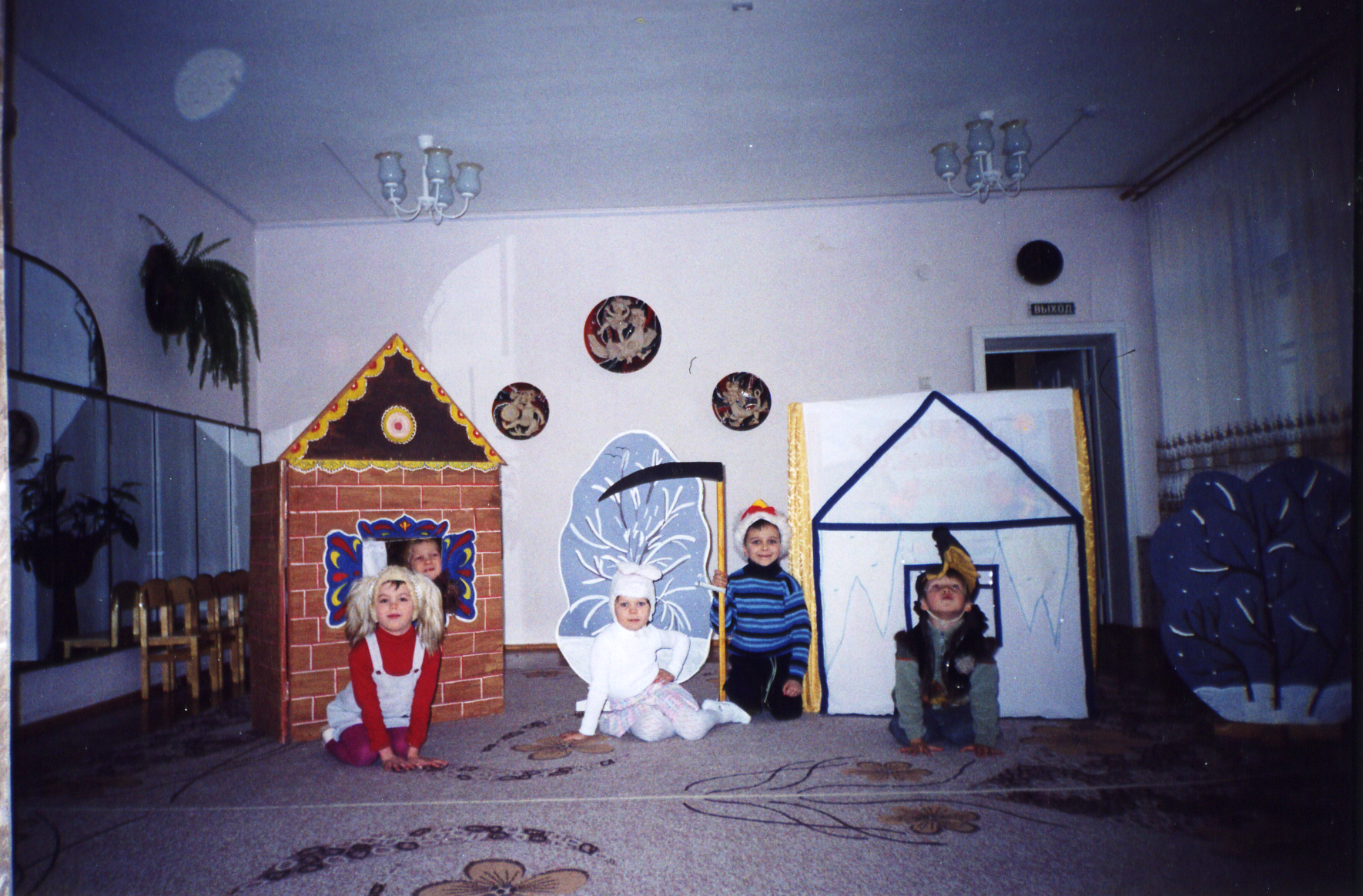 "Заюшкина избушка"
Дети старшей группы самостоятельно 
организуют показ сказки
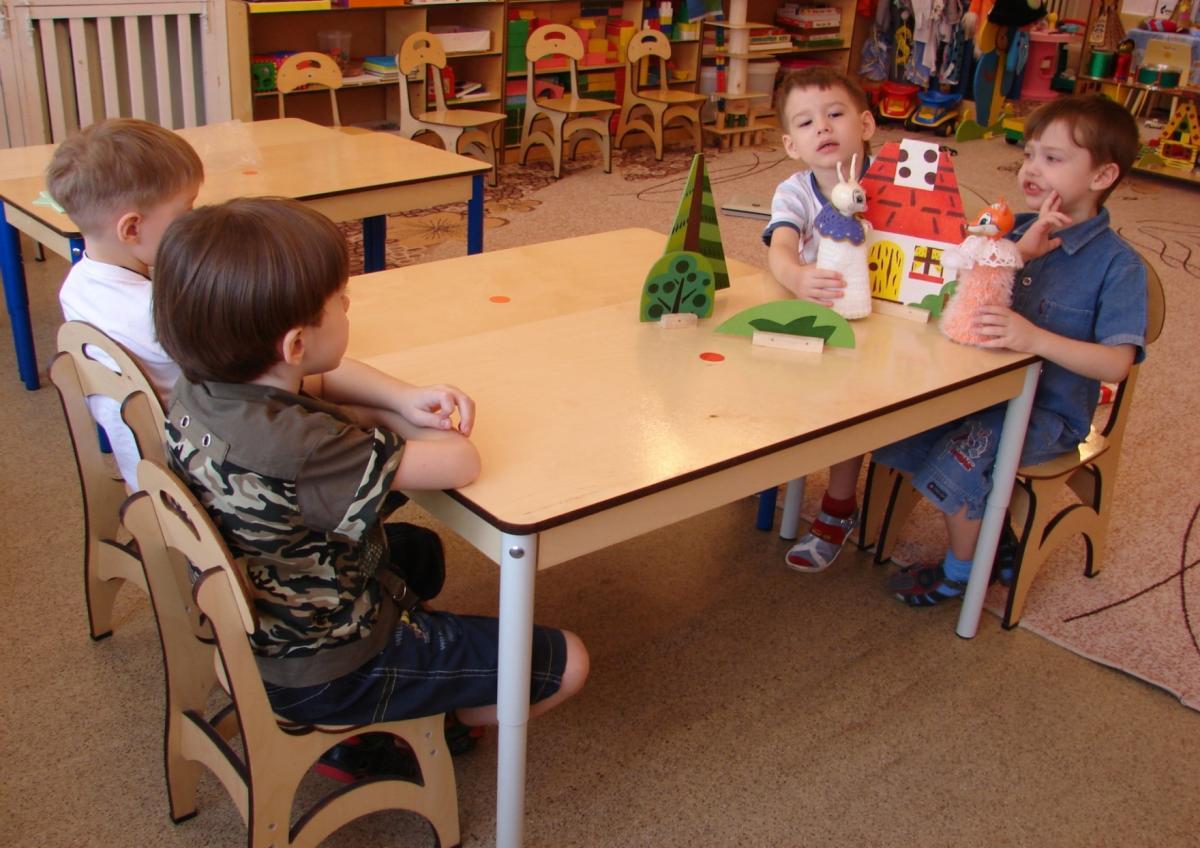 Взаимодействие 
с родителями
Игра "Фотопортрет"
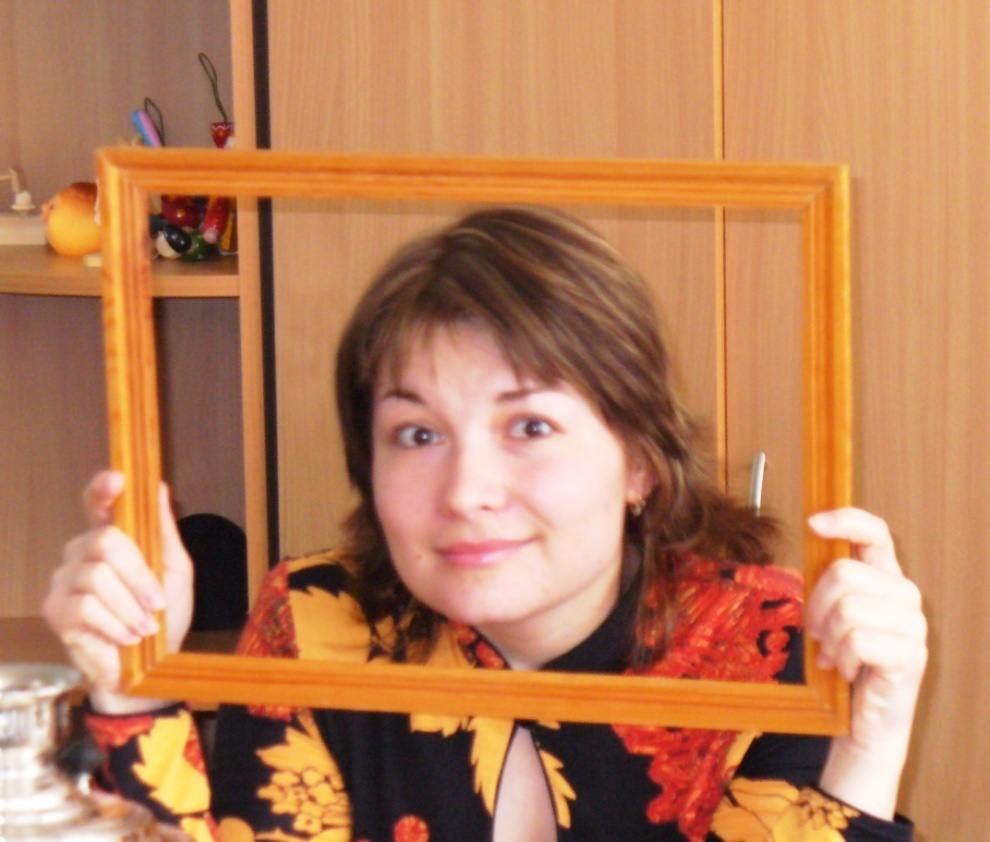 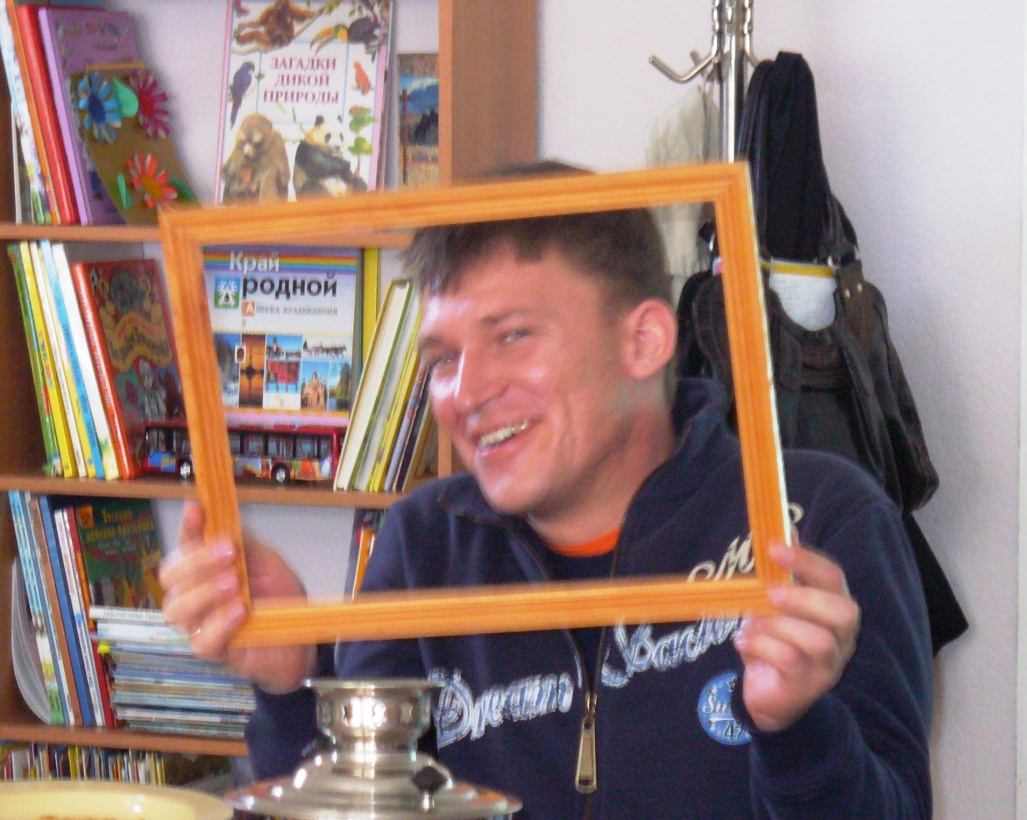 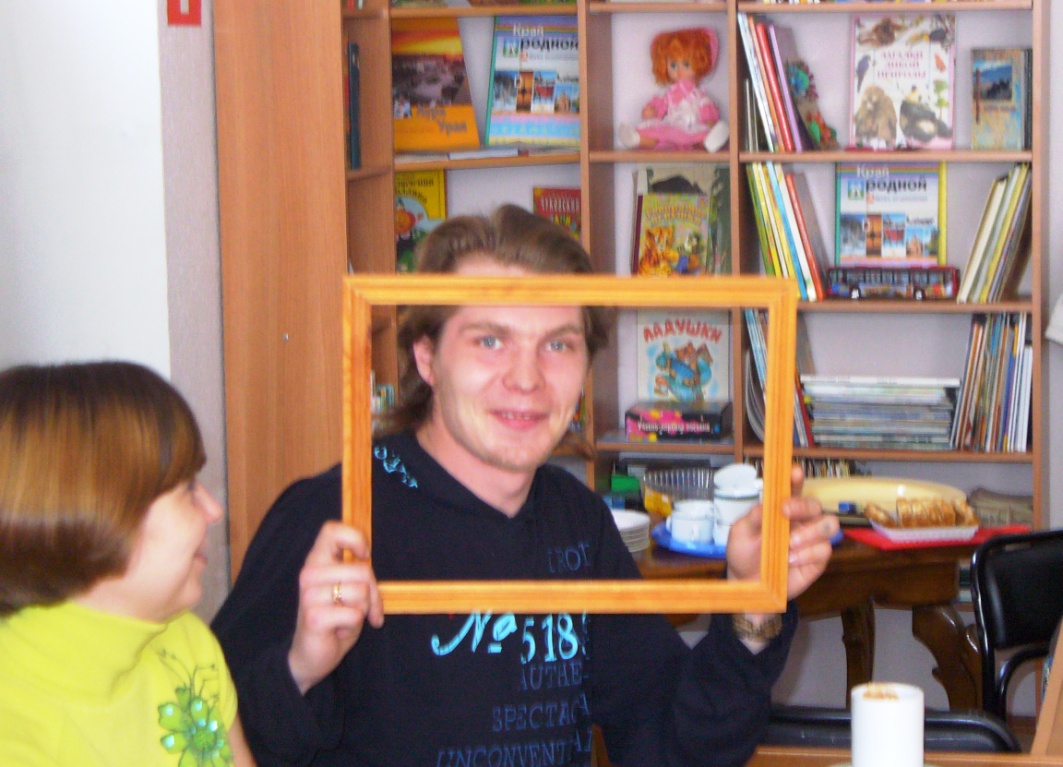 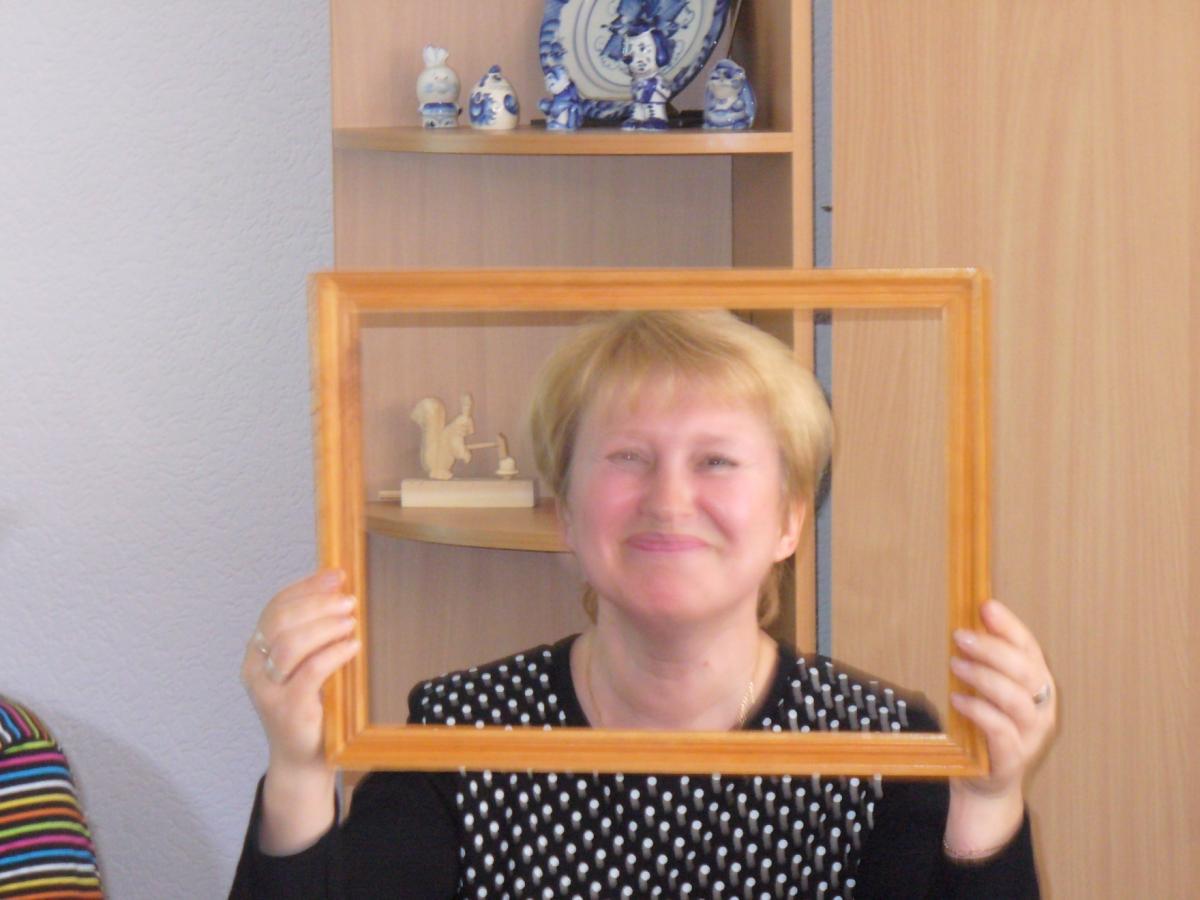 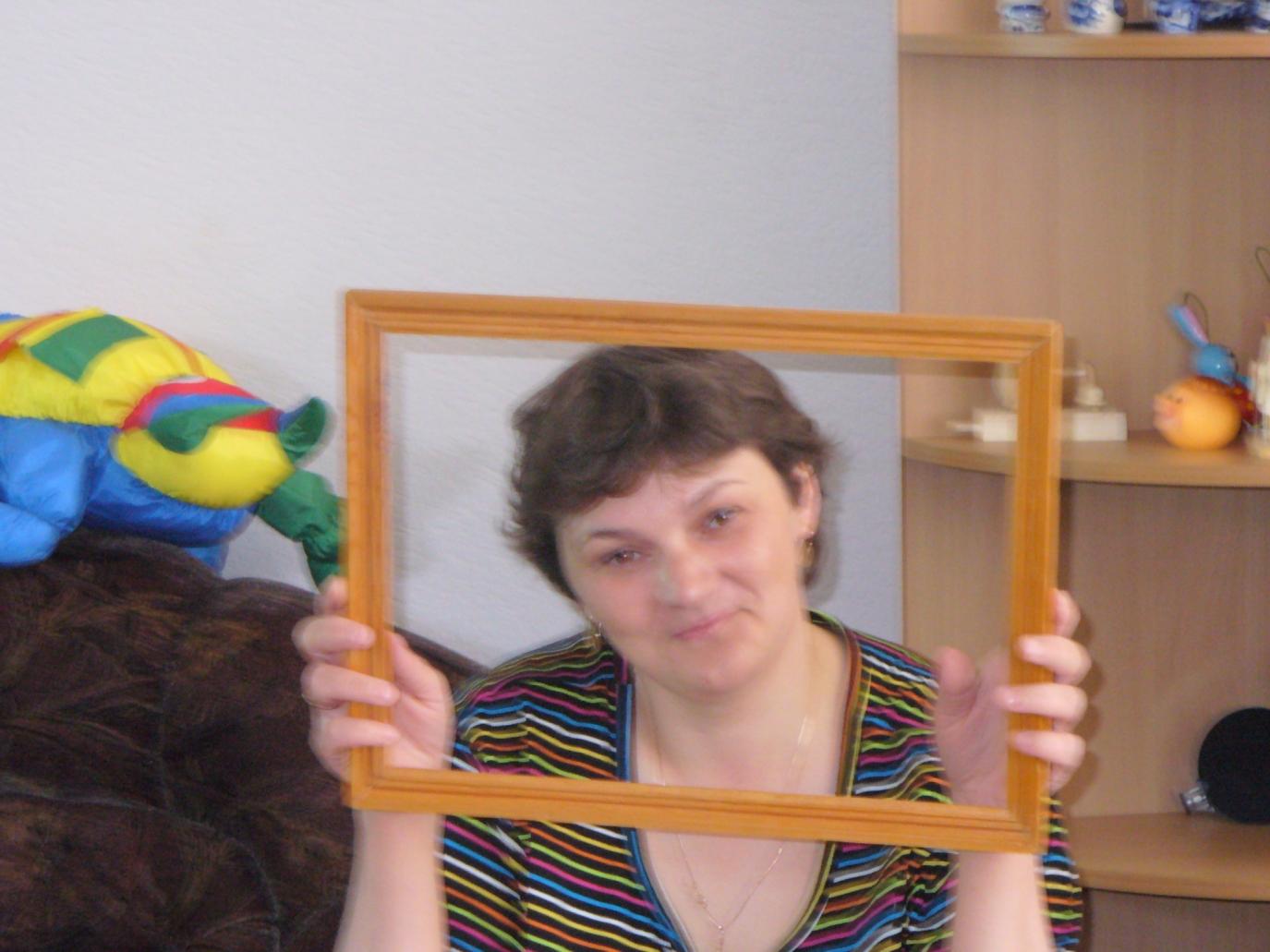 Кукольный спектакль 
"Теремок"
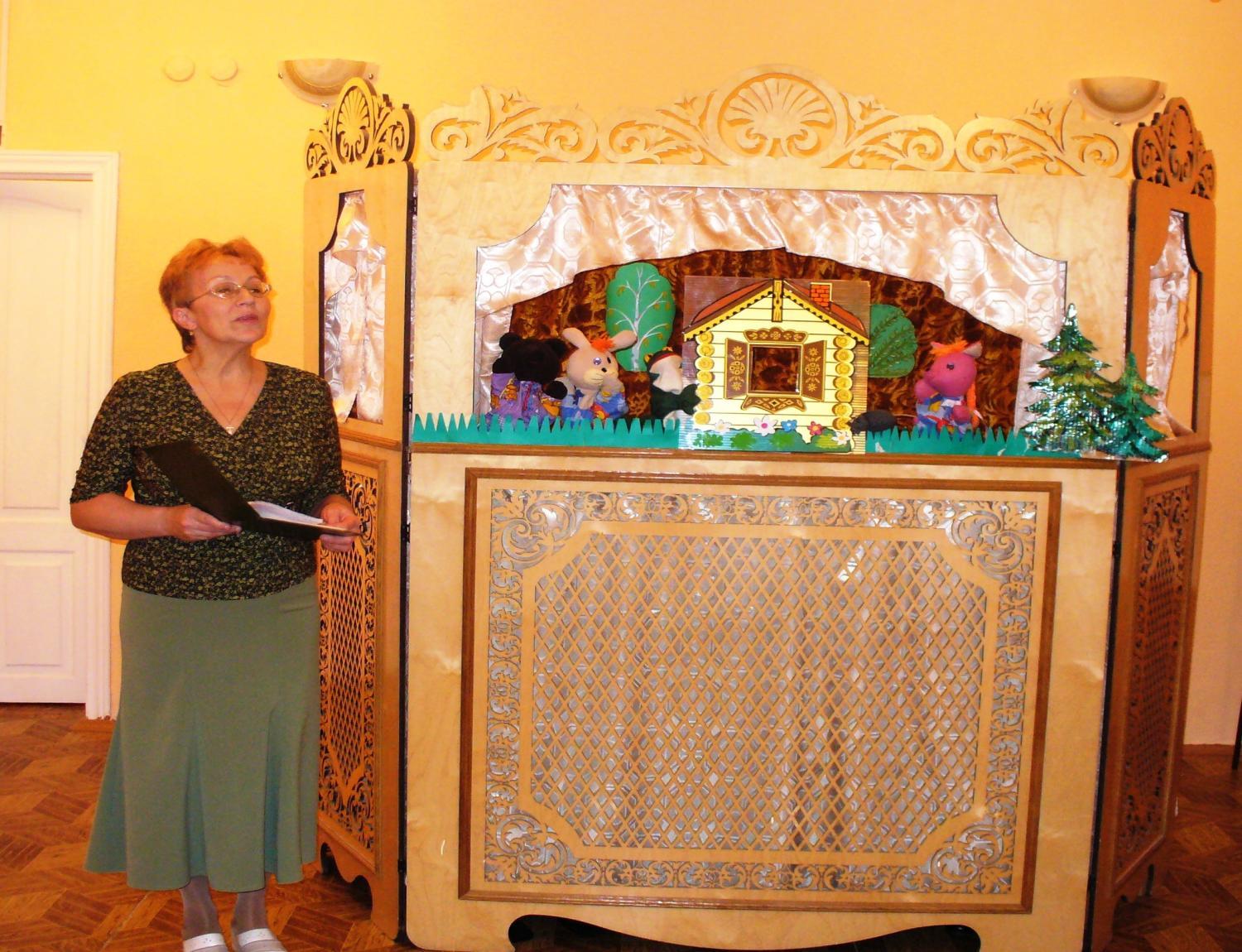 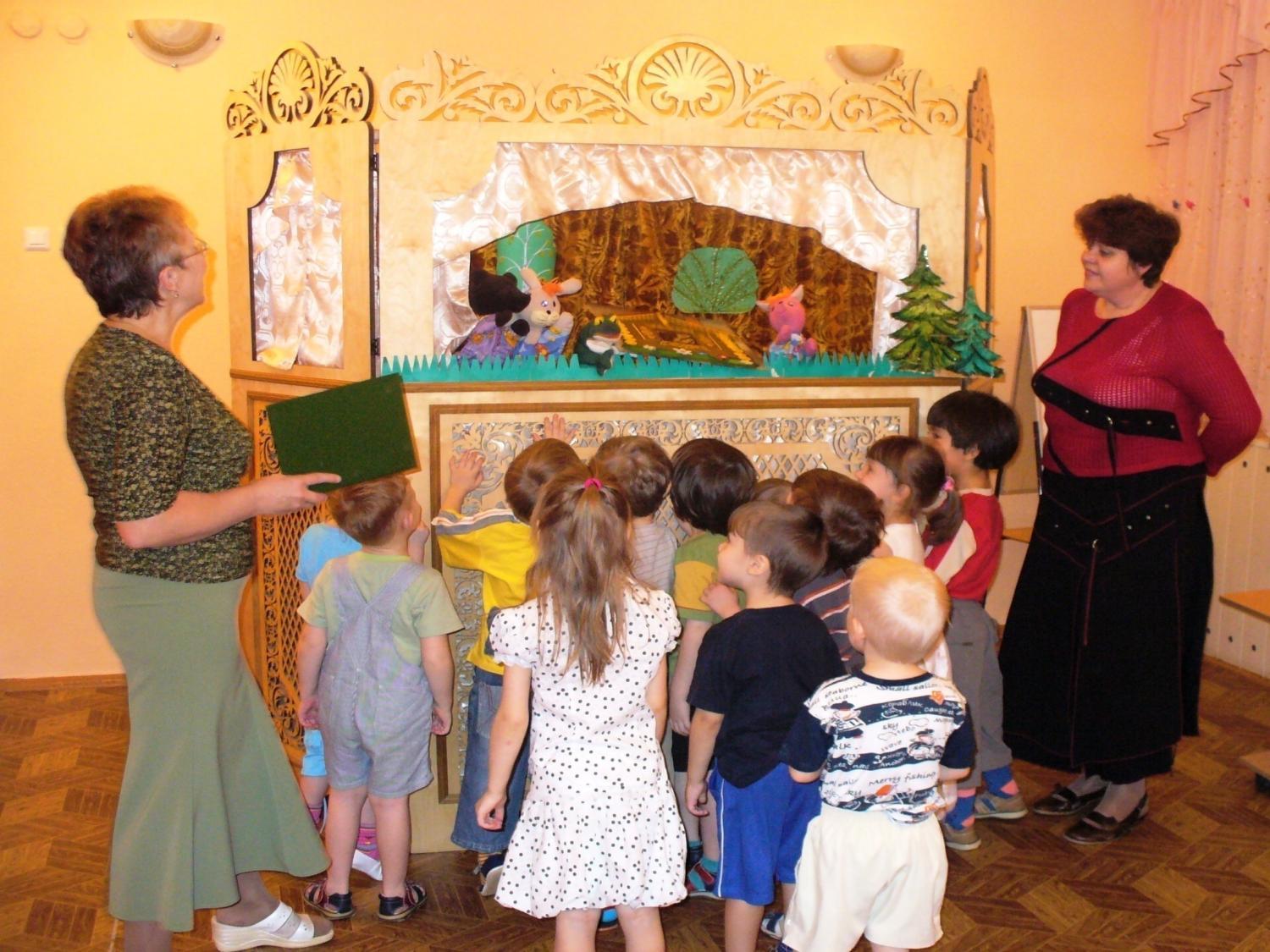 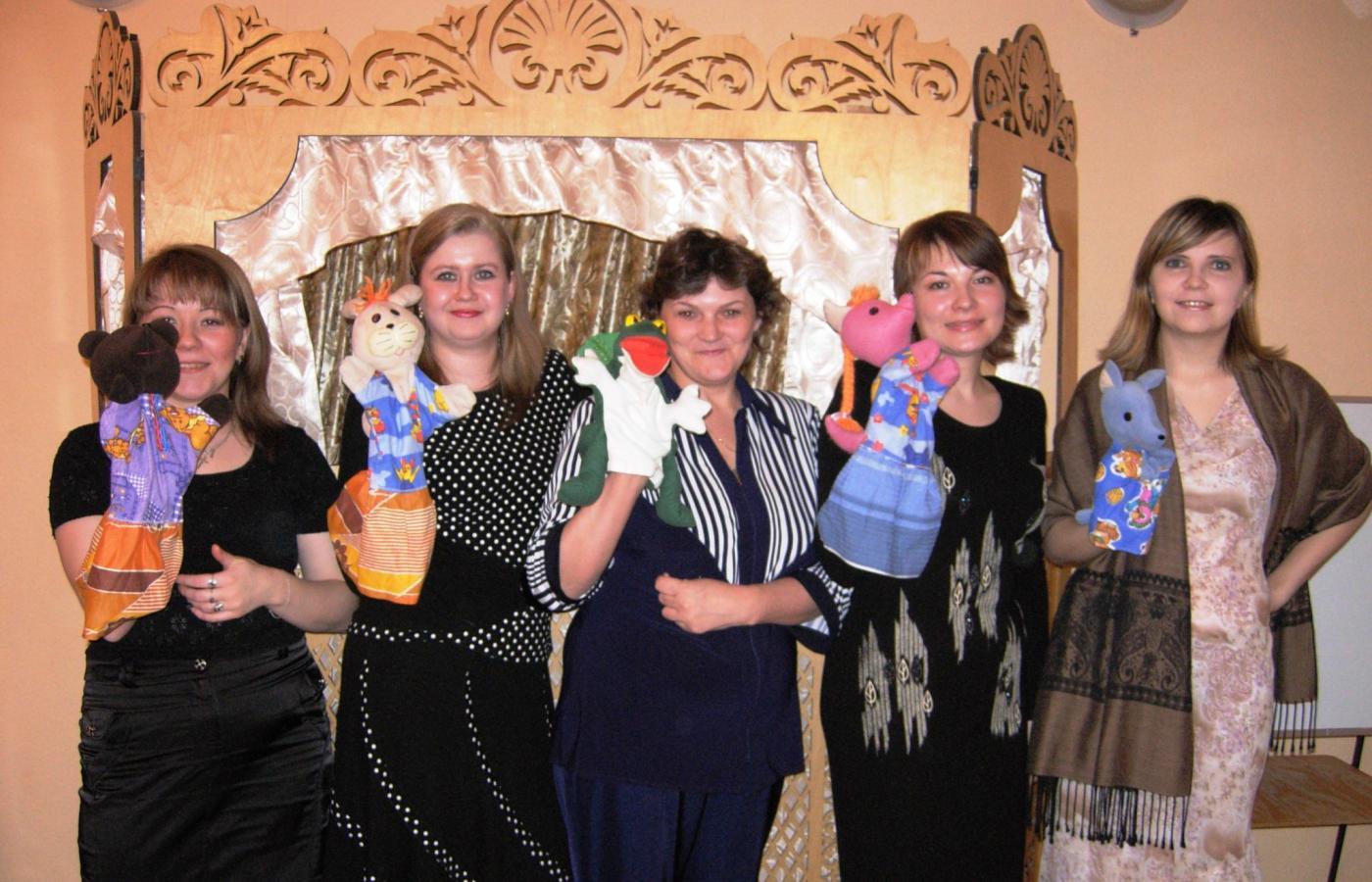 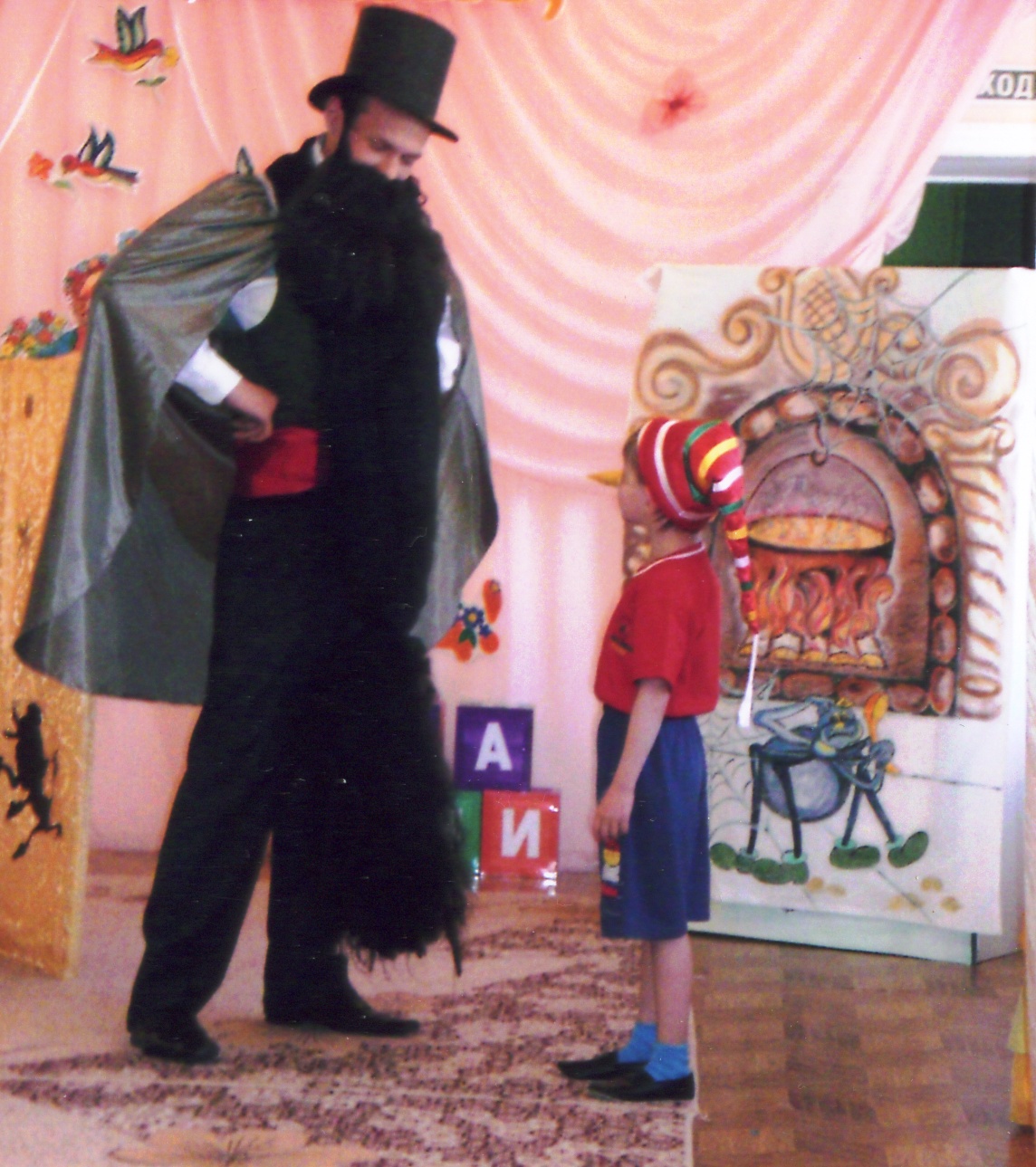 Карабас Барабас
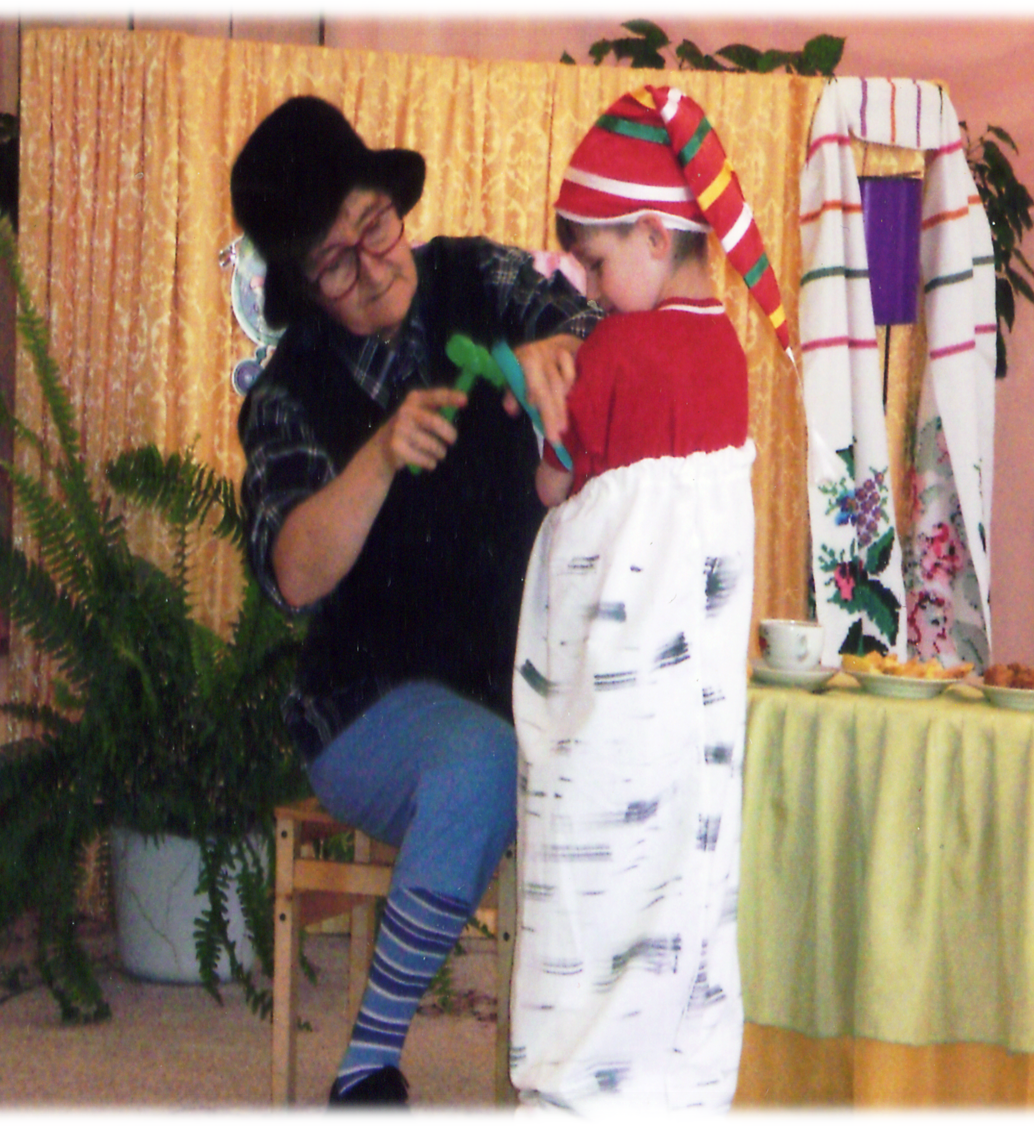 Папа Карло
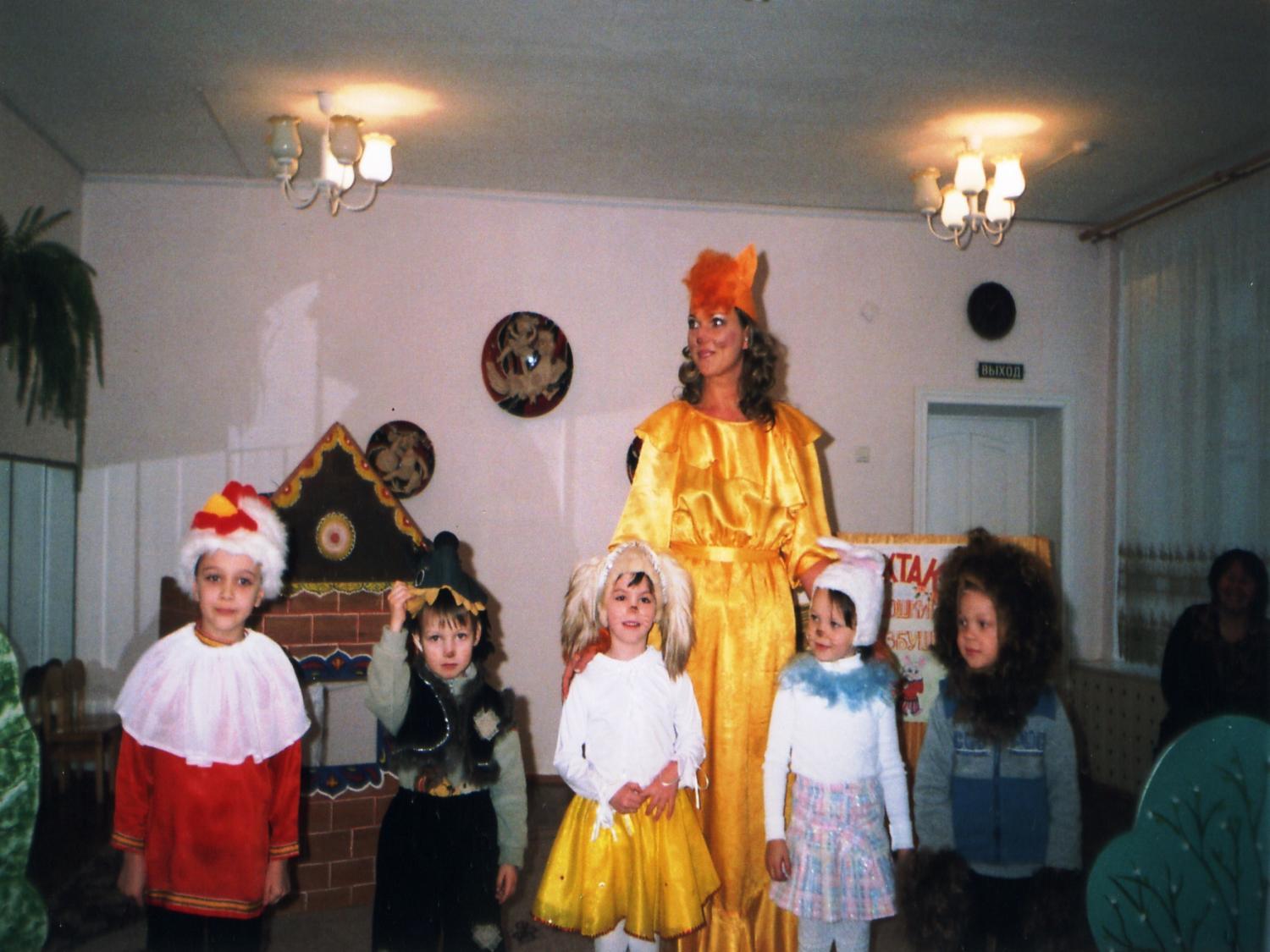 Лиса
Виды театра
Театр кеглей
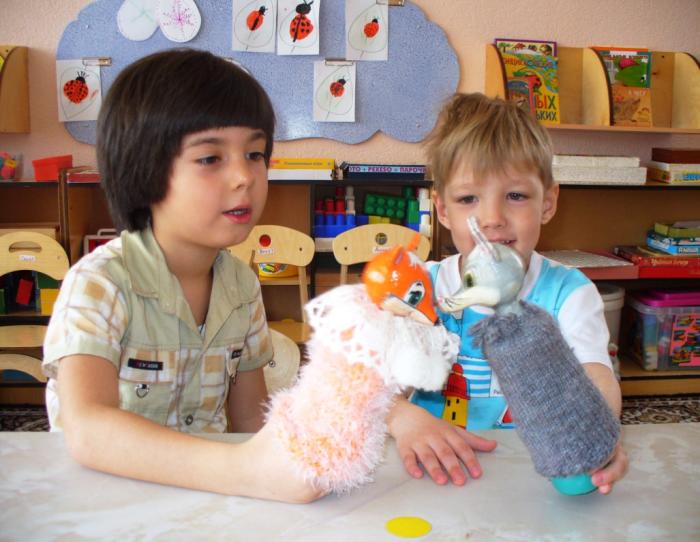 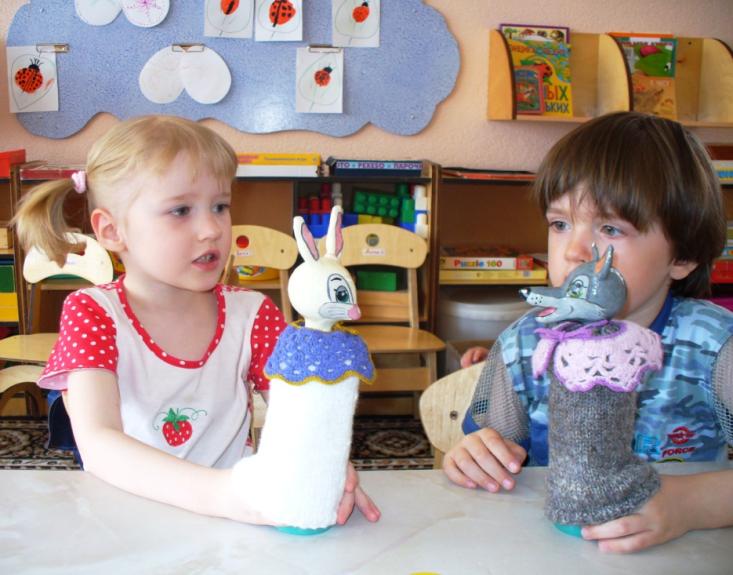 Пальчиковый театр
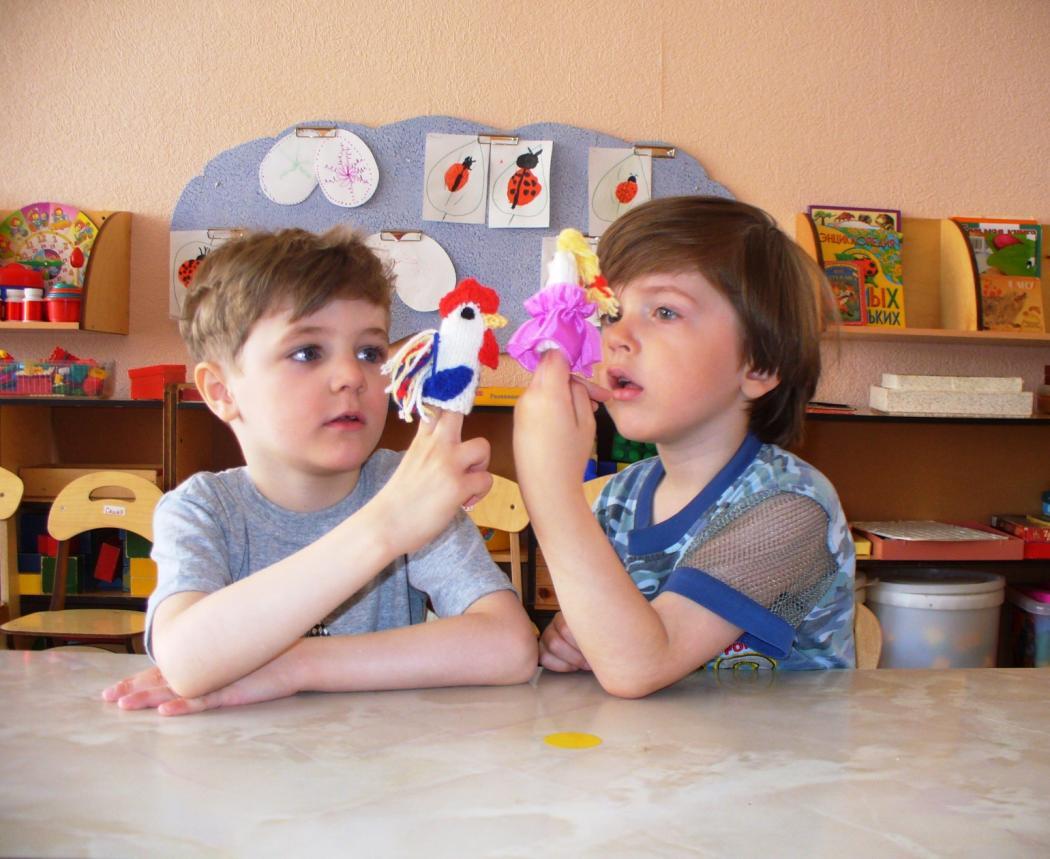 Театр конусов
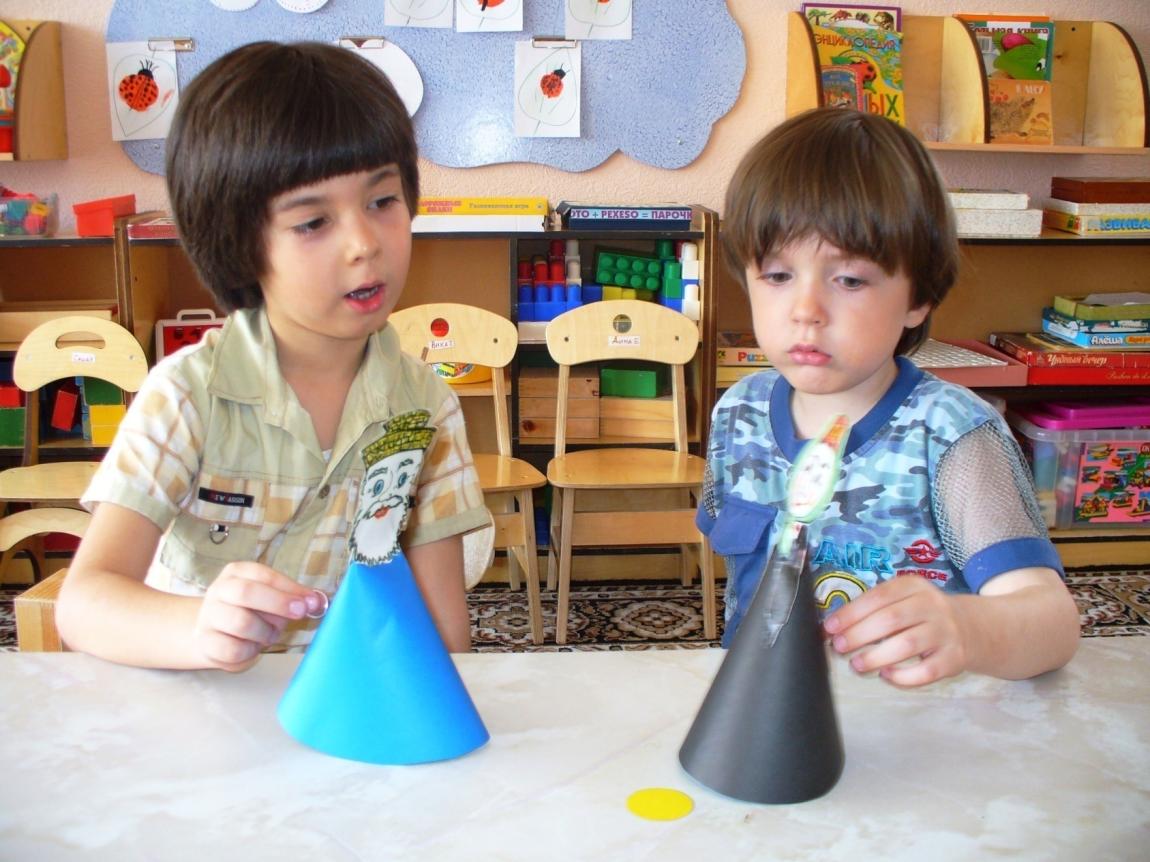 Театр ложек
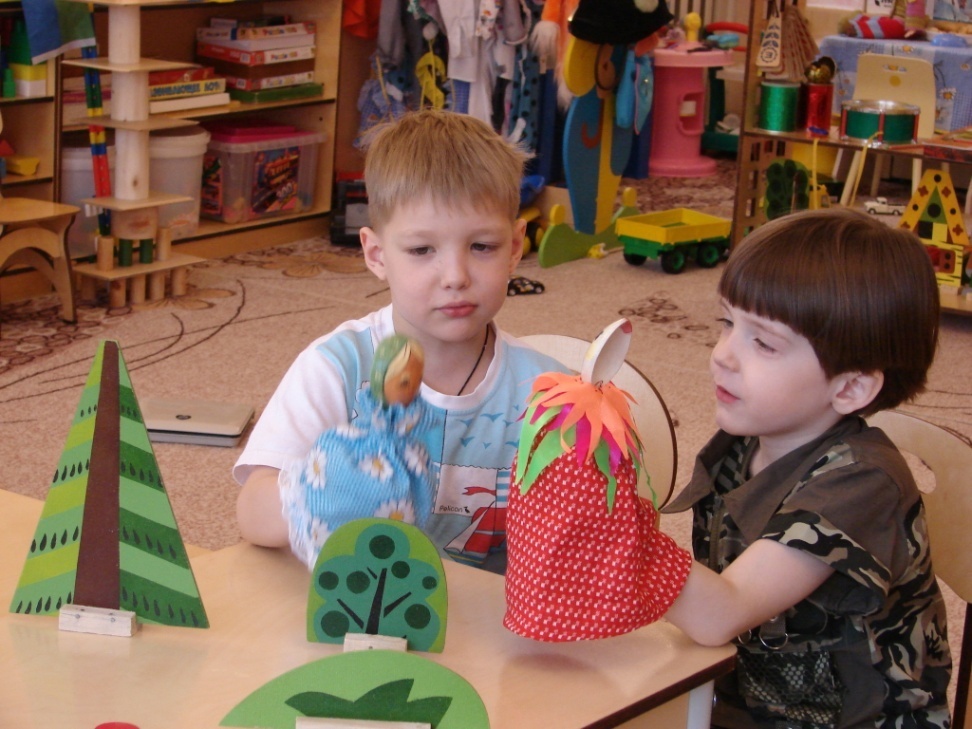 Стандартный настольный театр
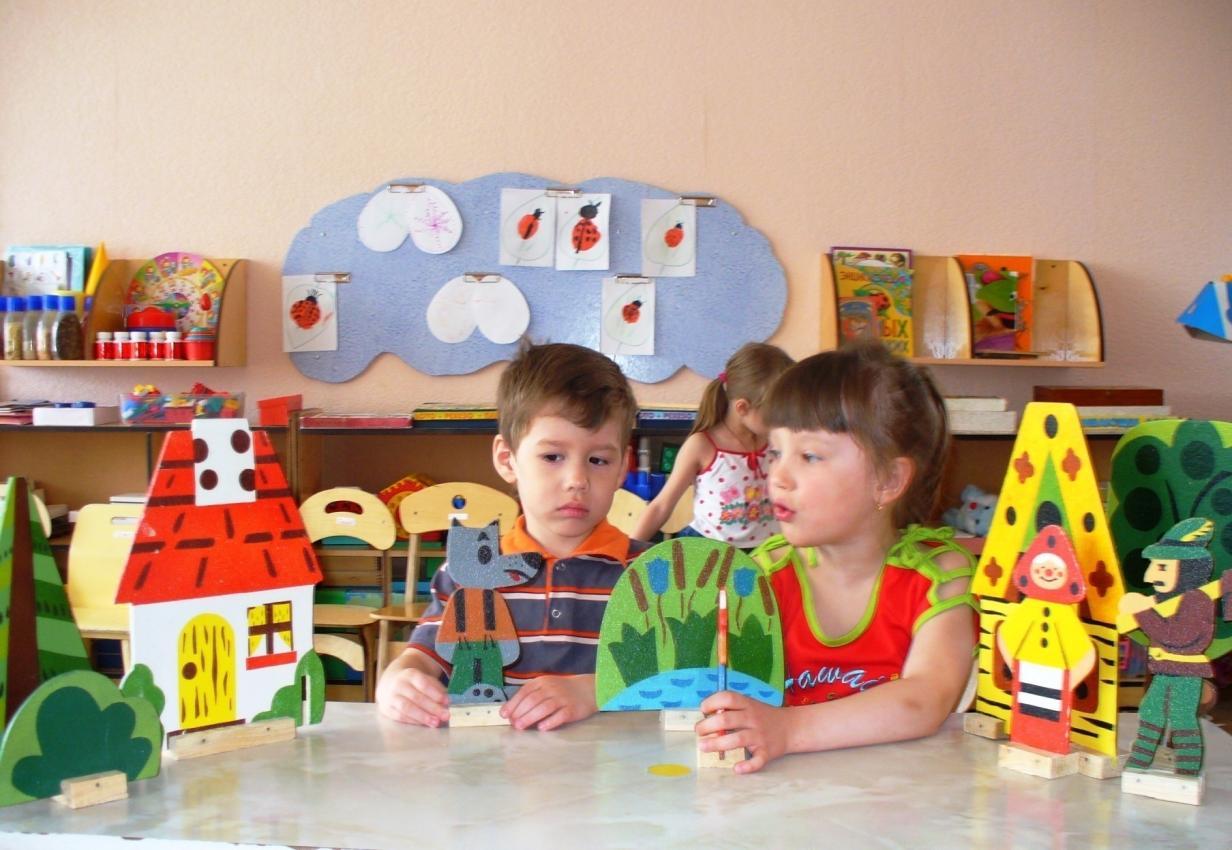 Умение договариваться при распределении ролей
Умение выражать словами свои чувства
Умение сочувствовать, помогать товарищу
Умение радоваться успехам товарищей